15б. Сечения многогранников(Куб)
[Speaker Notes: В режиме слайдов построение сечение производится по шагам, кликаньем мышкой]
Метод следов
При построении сечений многогранников, базовыми являются построения точки пересечения прямой и плоскости, а также линии пересечения двух плоскостей.
Если даны две точки A и B прямой и известны их проекции A’ и B’ на плоскость, то точкой С пересечения данных прямой и плоскости будет точка пересечения прямых AB и A’B’
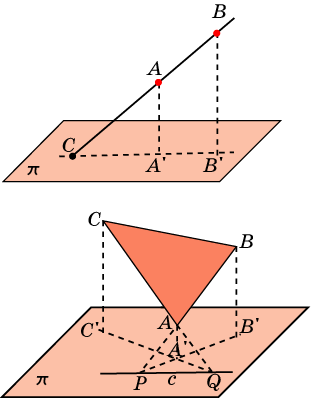 Если даны три точки A, B, C плоскости и известны их проекции A’, B’, C’ на другую плоскость, то для нахождения линии пересечения этих плоскостей находят точки P и Q пересечения прямых AB и AC со второй плоскостью. Прямая PQ будет искомой линией пересечения плоскостей.
[Speaker Notes: В режиме слайдов построение сечение производится по шагам, кликаньем мышкой]
Упражнение 1
Постройте сечение куба плоскостью, проходящей через точки E, F, G , лежащие на ребрах куба.
Решение. Для построения сечения куба, проходящего через точки E, F, G,
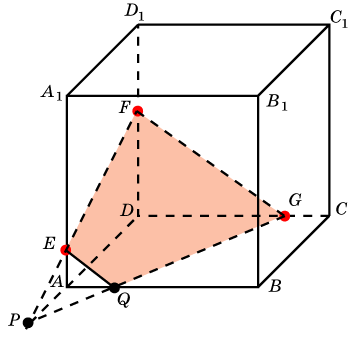 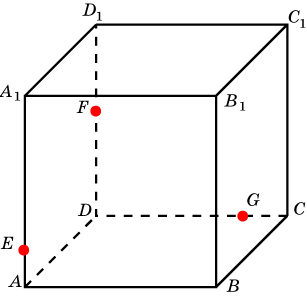 проведем прямую EF и обозначим P её точку пересечения с AD.
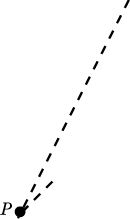 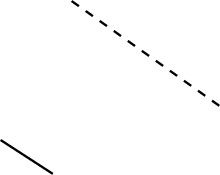 Обозначим Q точку пересечения прямых PG и AB.
Соединим точки E и Q, F и G.
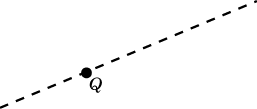 Полученная трапеция EFGQ будет искомым сечением.
[Speaker Notes: В режиме слайдов построение сечение производится по шагам, кликаньем мышкой]
Упражнение 2
Постройте сечение куба плоскостью, проходящей через точки E, F, G , лежащие на ребрах куба.
Решение. Для построения сечения куба, проходящего через точки E, F, G,
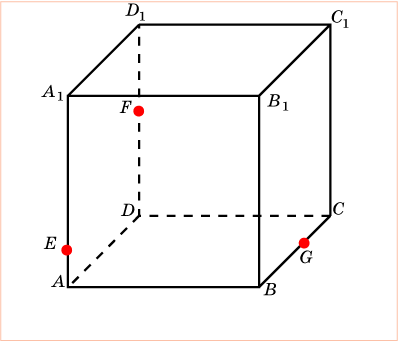 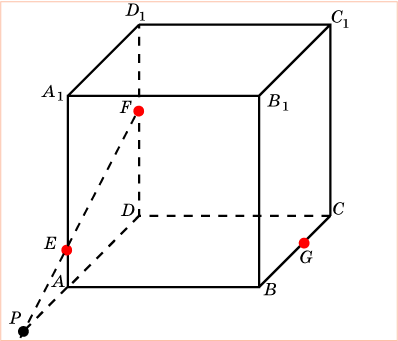 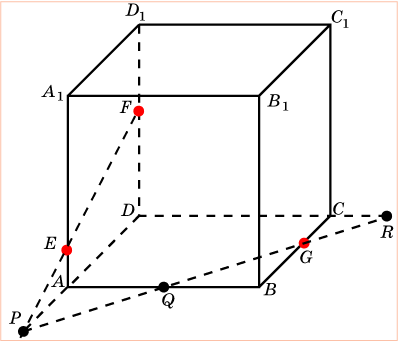 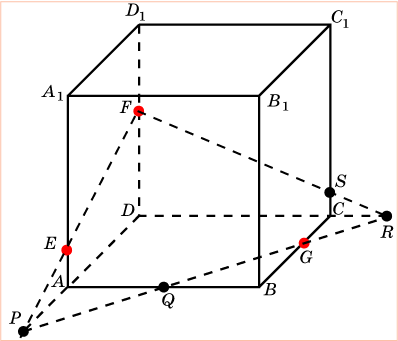 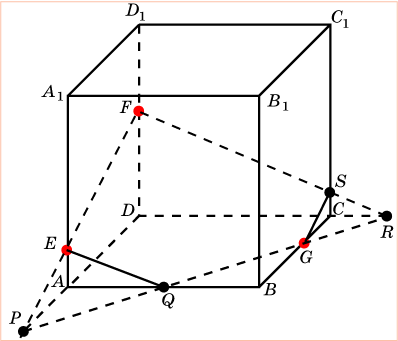 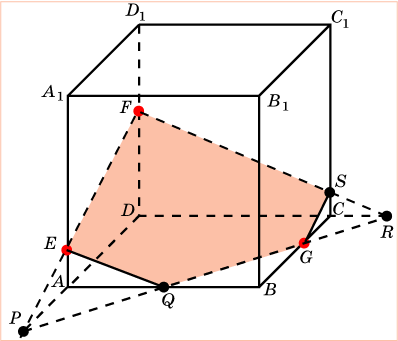 проведем прямую EF и обозначим P её точку пересечения с AD.
Обозначим Q, R точки пересечения прямой PG с AB и DC.
Обозначим S точку пересечения FR c СС1.
Соединим точки E и Q, G и S.
Полученный пятиугольник EFSGQ будет искомым сечением.
[Speaker Notes: В режиме слайдов построение производится по шагам, кликаньем мышкой.]
Упражнение 3
Постройте сечение куба плоскостью, проходящей через точки E, F, G , лежащие на ребрах куба.
Решение. Для построения сечения куба, проходящего через точки E, F, G,
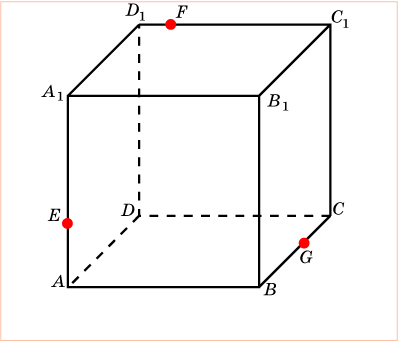 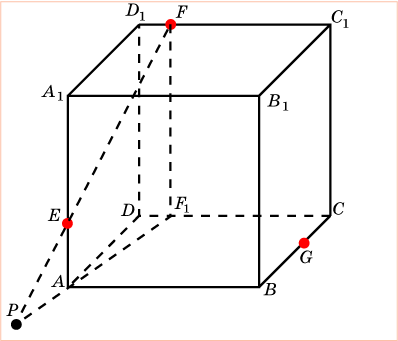 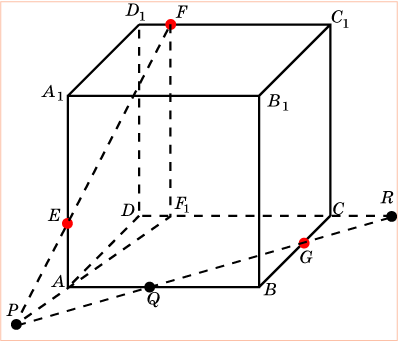 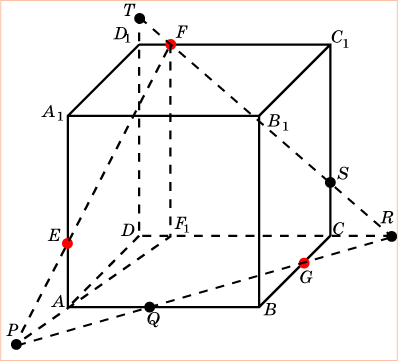 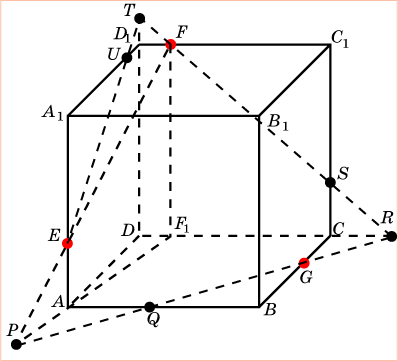 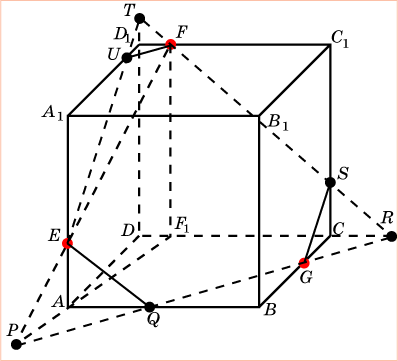 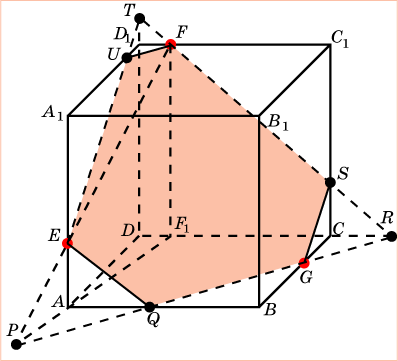 найдем точку P пересечения прямой EF и плоскости грани ABCD.
Обозначим Q, R точки пересечения прямой PG с AB и CD.
Проведем прямую RF и обозна-чим S, T её точки пересечения с CC1 и DD1.
Проведем прямую TE и обозначим U её точку пересечения с A1D1.
Соединим точки E и Q, G и S, U и F.
Полученный шестиугольник EUFSGQ будет искомым сечением.
[Speaker Notes: В режиме слайдов построение производится по шагам, кликаньем мышкой.]
Упражнение 4
Постройте сечение куба плоскостью, проходящей через точки E, F, G, принадлежащие граням BB1C1C, CC1D1D, AA1B1B, соответственно.
Решение. Из данных точек опустим перпендикуляры EE’, FF’, GG’ на плоскость грани ABCD, и найдем точки I и H пересечения прямых FE и FG с этой плоскостью.
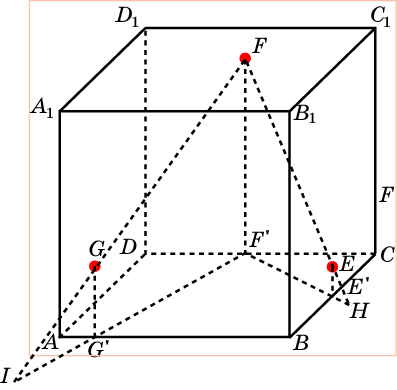 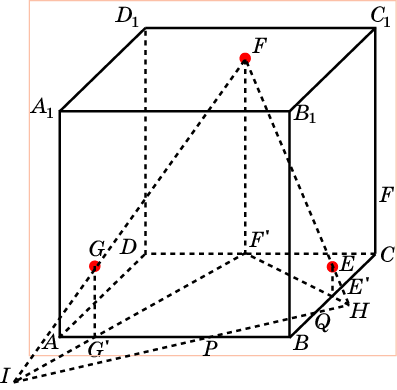 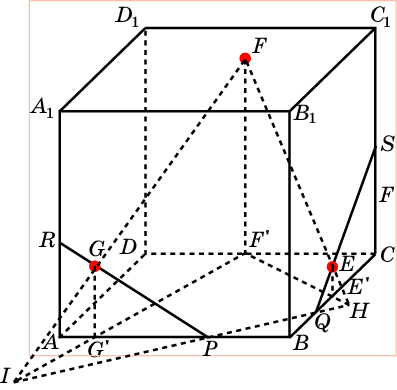 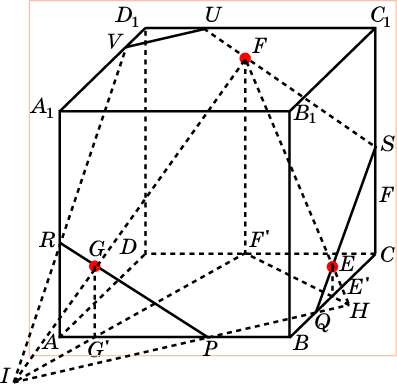 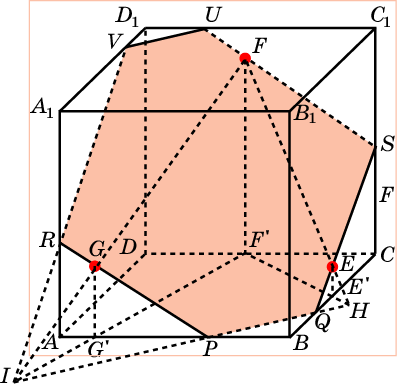 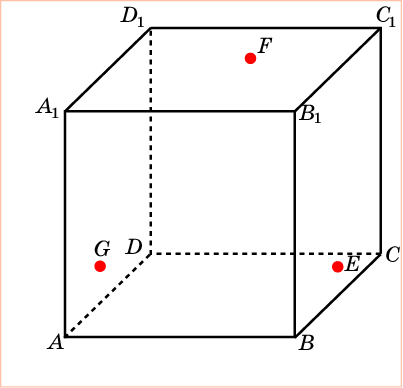 IH будет линией пересечения искомой плоскости и плоскости грани ABCD. Обозначим Q, R точки пересечения прямой IH с AB и BC.
Проведем прямые PG и QE  и обозначим R, S их точки пересечения с AA1 и CC1.
Проведем прямые SU, UV и RV, параллельные PR, PQ и QS.
Полученный шестиугольник RPQSUV будет искомым сечением.
[Speaker Notes: В режиме слайдов построение производится по шагам, кликаньем мышкой.]
Упражнение 5
Постройте сечение куба плоскостью, проходящей через точки E, F, лежащие на ребрах куба, параллельно диагонали BD.
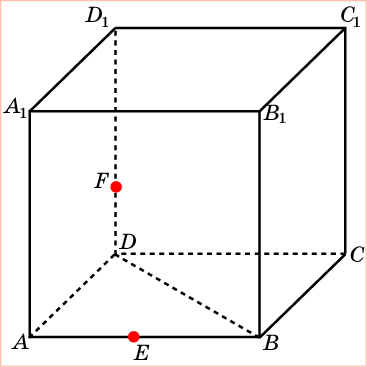 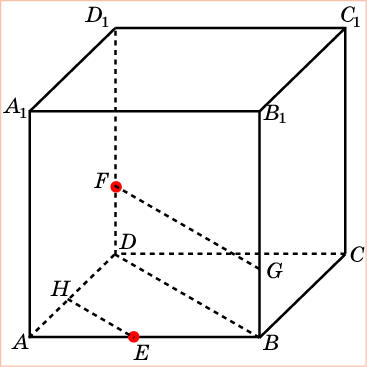 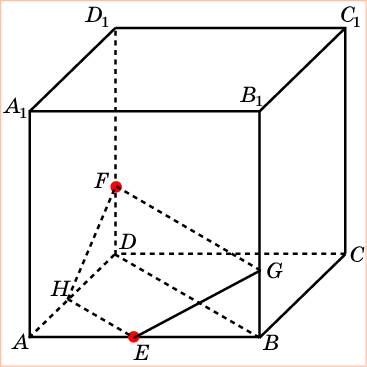 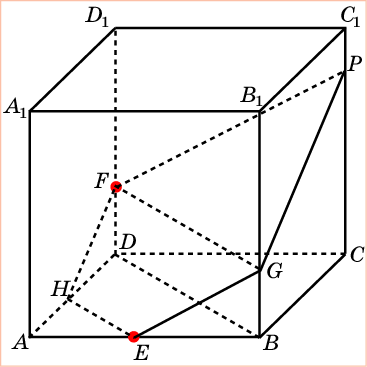 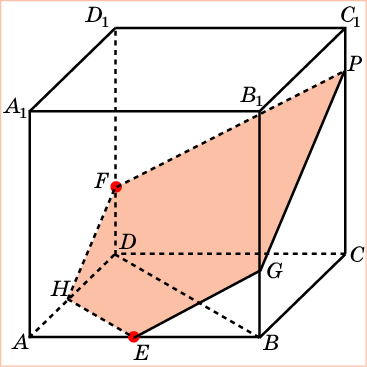 Решение. Проведем прямые FG и EH, параллельные BD.
Проведем прямую FP, параллельную EG, и соединим точки P и G.
Соединим точки E и G, F и H.
Полученный пятиугольник EGPFH будет искомым сечением.
[Speaker Notes: В режиме слайдов построение сечение производится по шагам, кликаньем мышкой]
Упражнение 6
Постройте сечение единичного куба плоскостью, проходящей через вершину B и середины E, F рёбер AA1 и CC1 соответственно. Найдите его площадь.
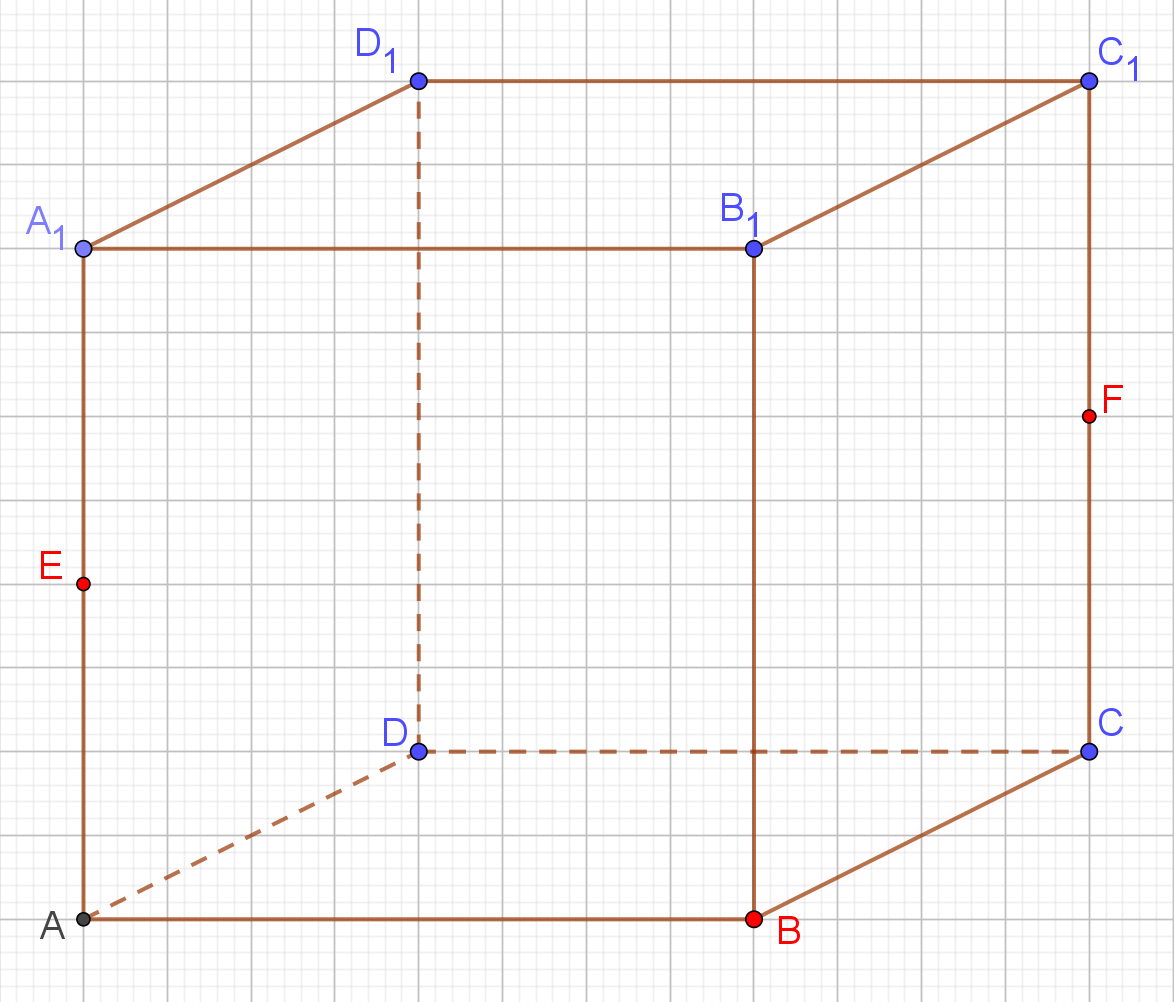 [Speaker Notes: В режиме слайдов построение сечение производится по шагам, кликаньем мышкой]
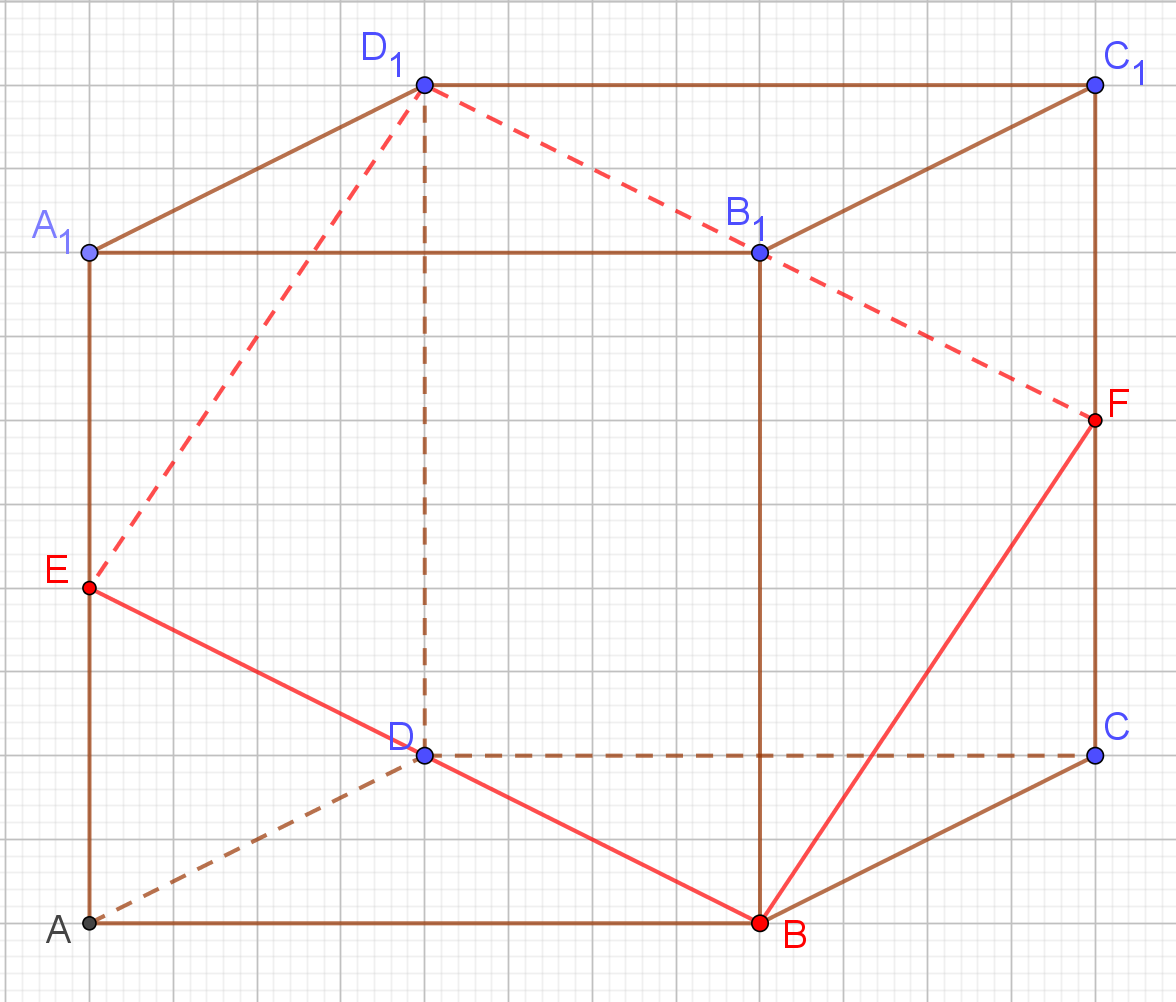 [Speaker Notes: В режиме слайдов построение сечение производится по шагам, кликаньем мышкой]
Упражнение 7
Постройте сечение единичного куба плоскостью, проходящей через вершины A, C и середину E ребра A1D1. Найдите его площадь.
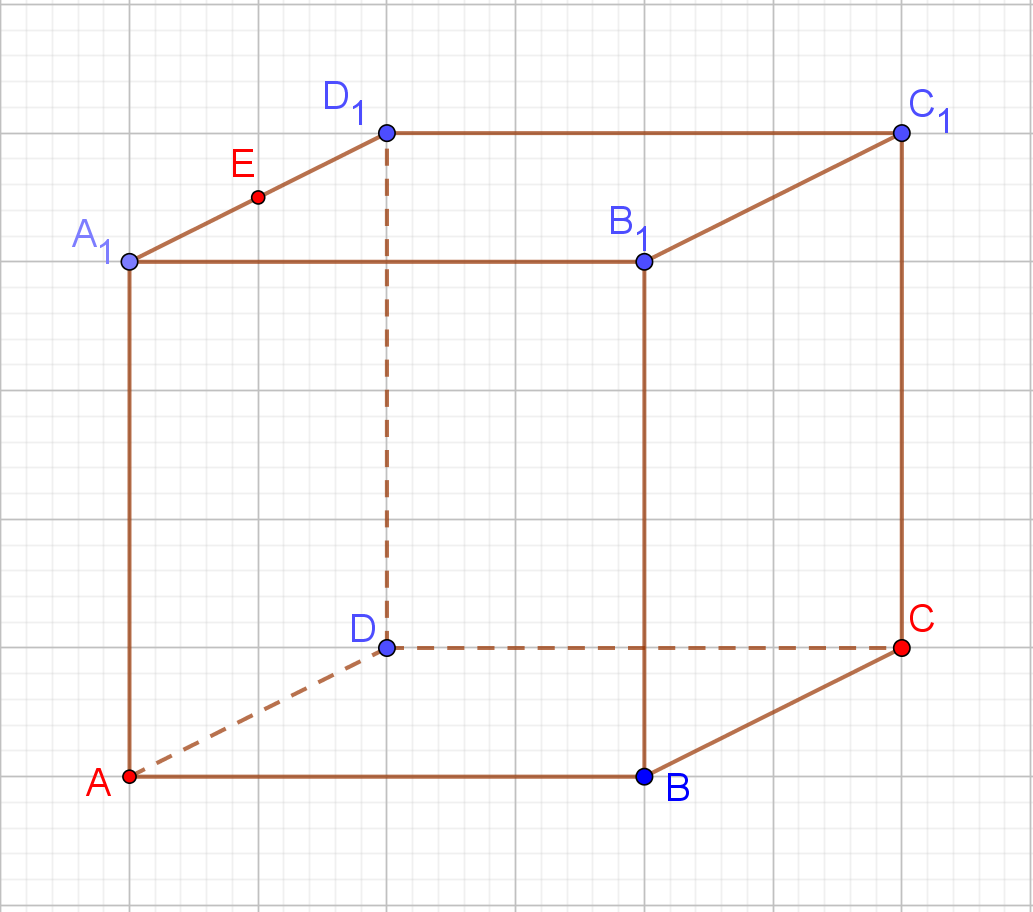 [Speaker Notes: В режиме слайдов построение сечение производится по шагам, кликаньем мышкой]
Решение. Сечением является равнобедренная трапеция ACGE.
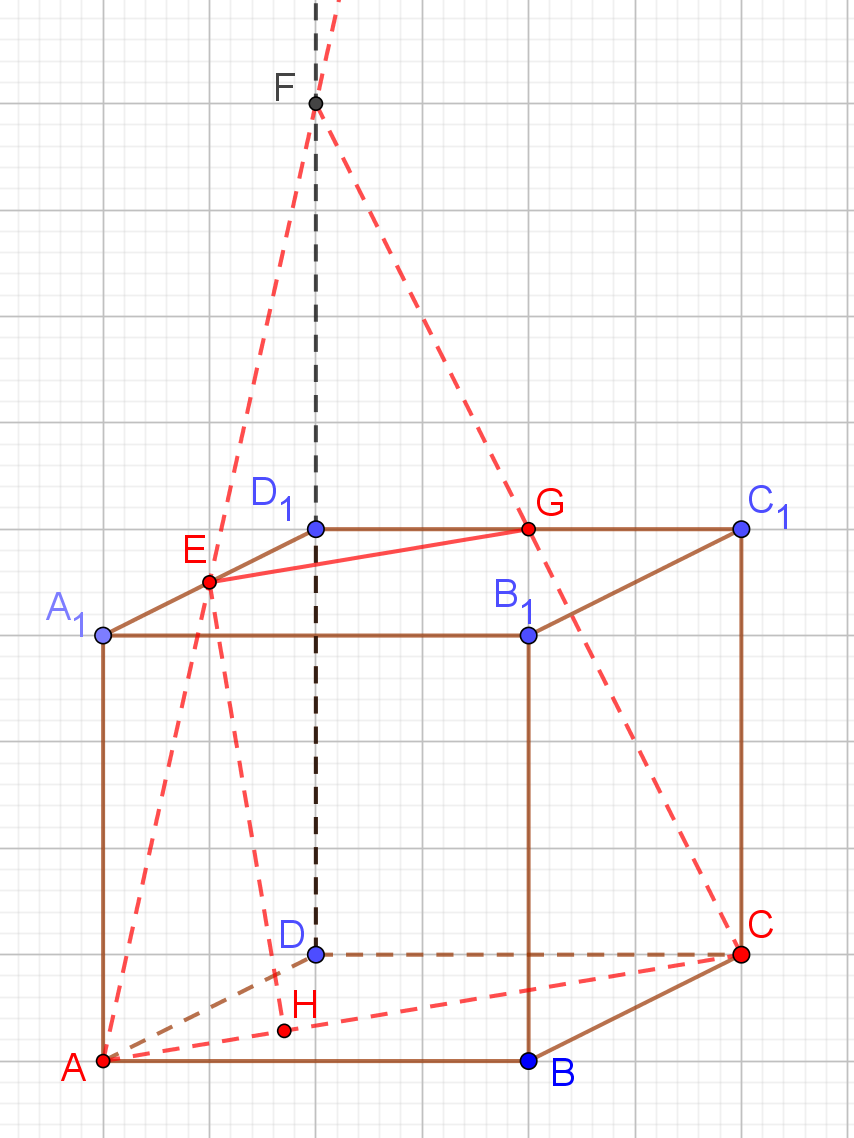 [Speaker Notes: В режиме слайдов построение сечение производится по шагам, кликаньем мышкой]
Упражнение 8
Постройте сечение единичного куба плоскостью, проходящей через вершину A и середины ребер BC, DD1. Найдите его площадь.
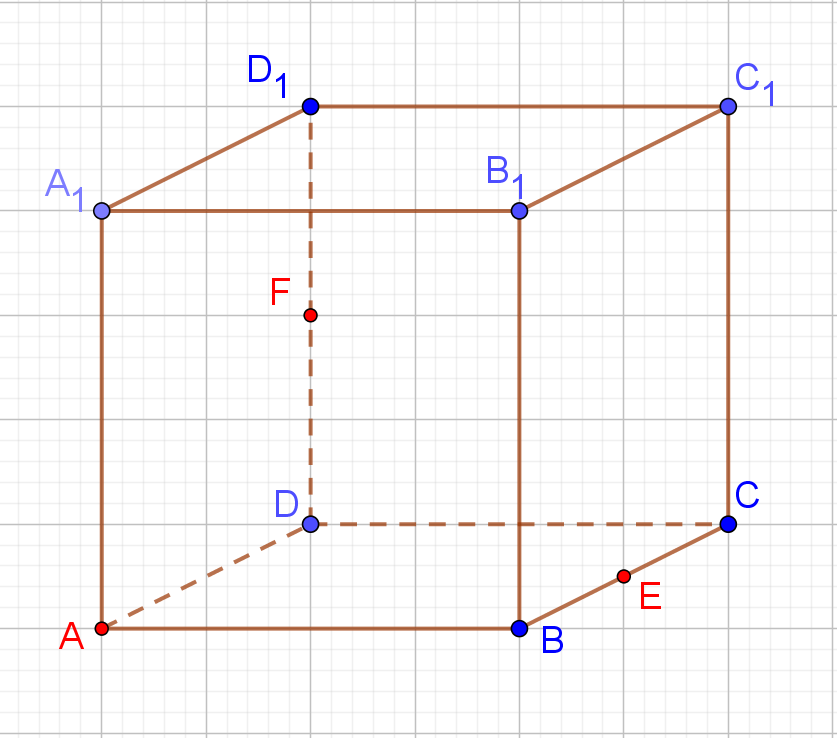 Решение 1. Сечением является трапеция AEGF.
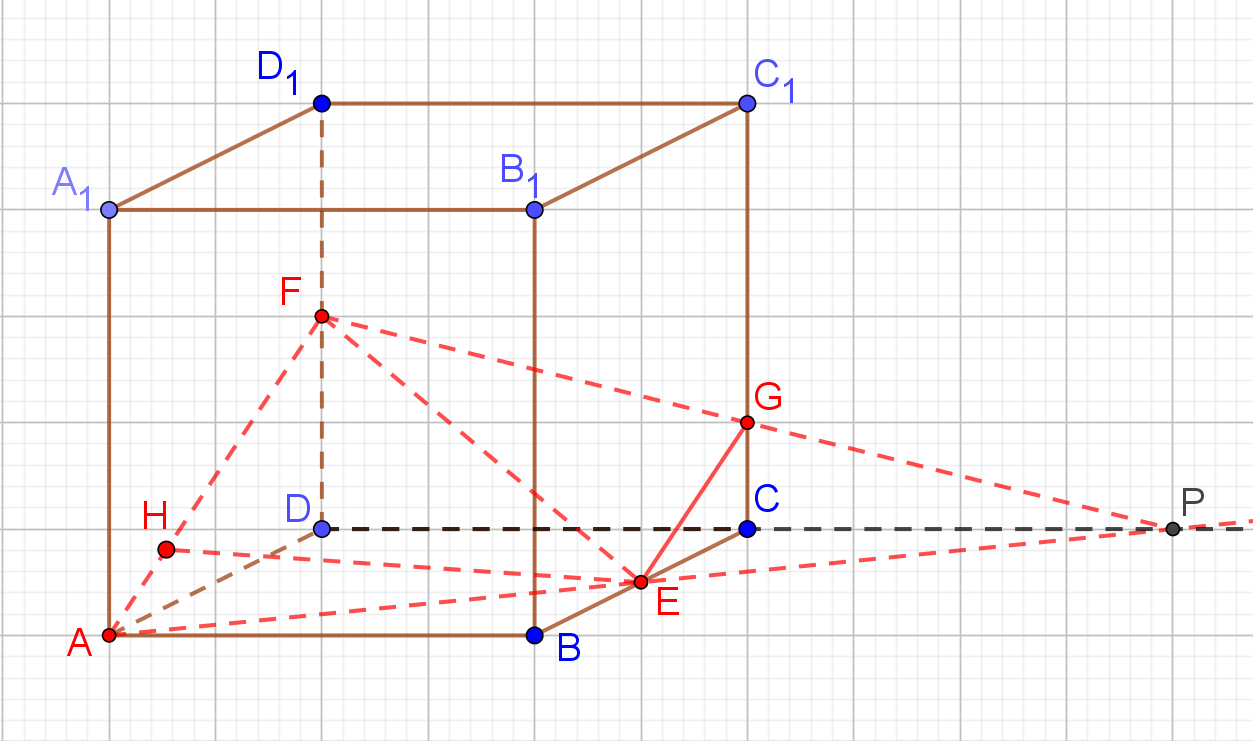 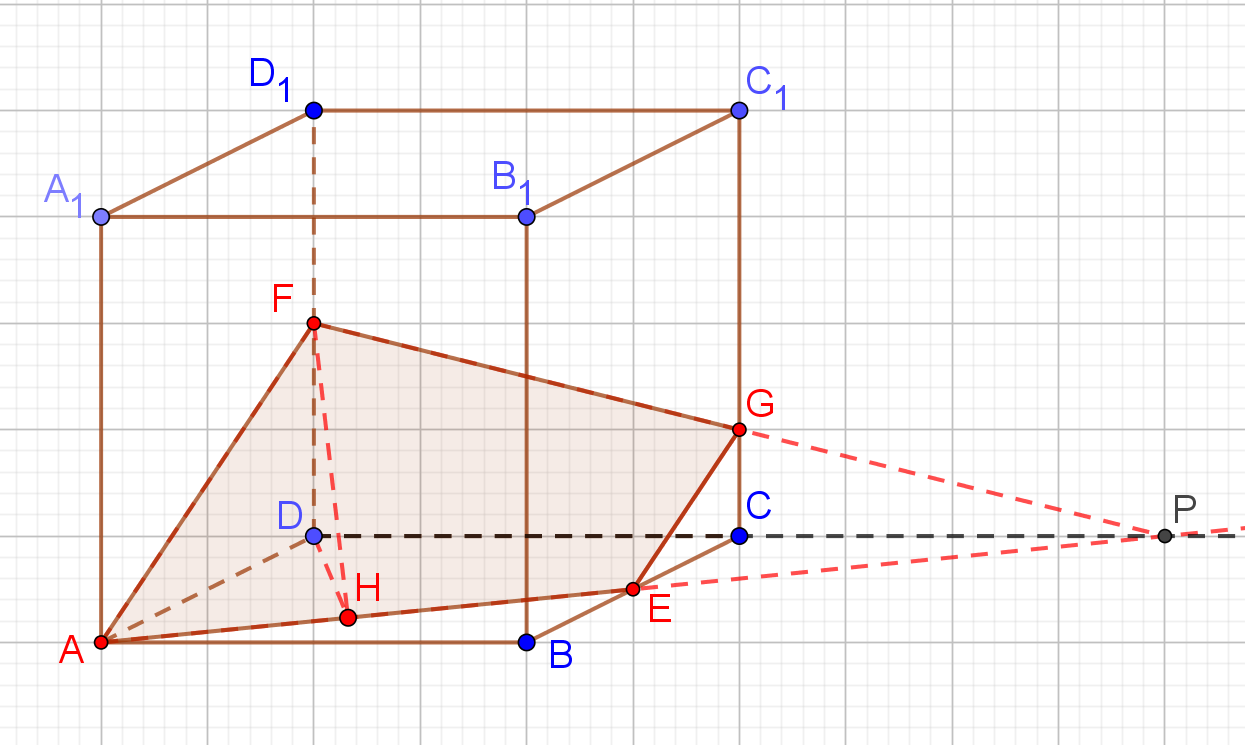 Упражнение 9
Постройте сечение единичного куба плоскостью, проходящей через вершину D1 и середины E, F рёбер AB, BC соответственно. Найдите его площадь.
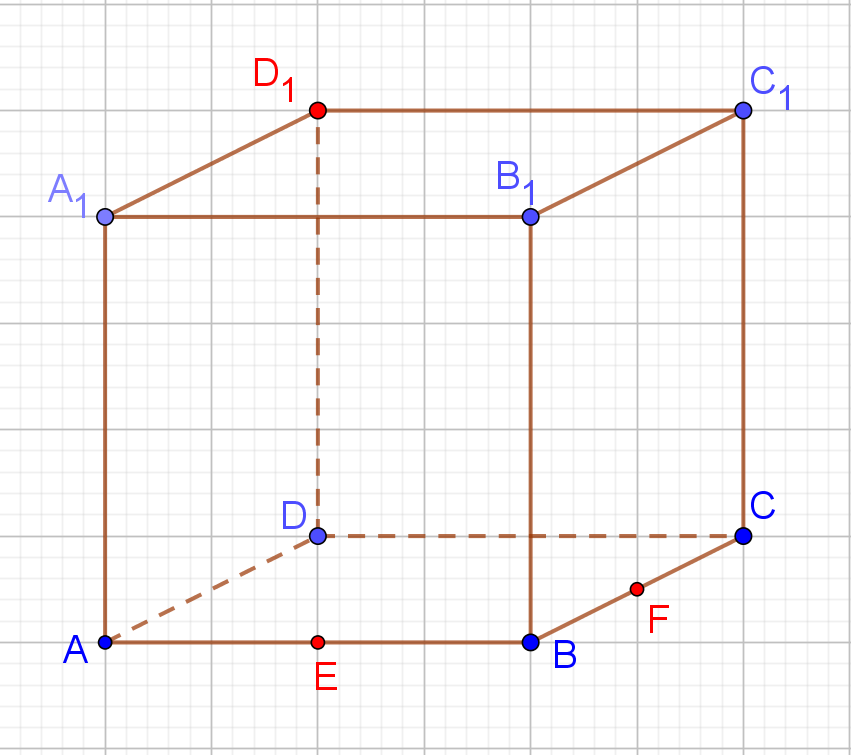 [Speaker Notes: В режиме слайдов построение сечение производится по шагам, кликаньем мышкой]
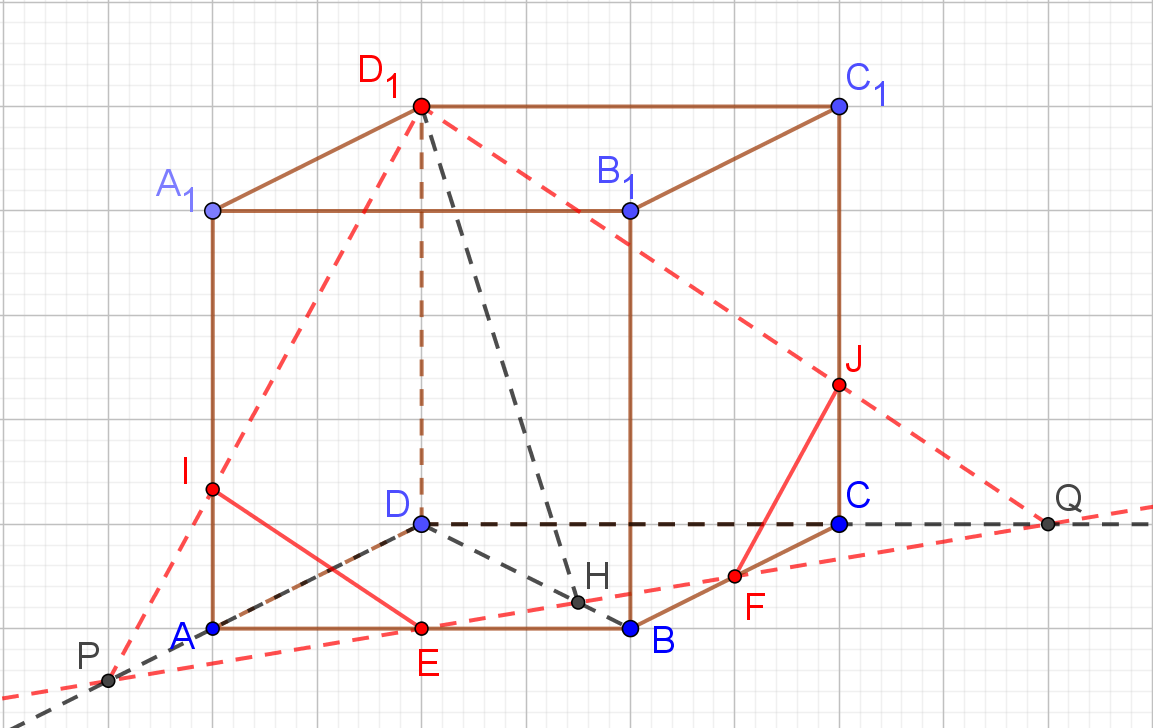 [Speaker Notes: В режиме слайдов построение сечение производится по шагам, кликаньем мышкой]
Упражнение 10
Постройте сечение единичного куба плоскостью, проходящей через точки E, F, G, принадлежащие рёбрам AB, CC1, A1D1 соответственно. Найдите его площадь.
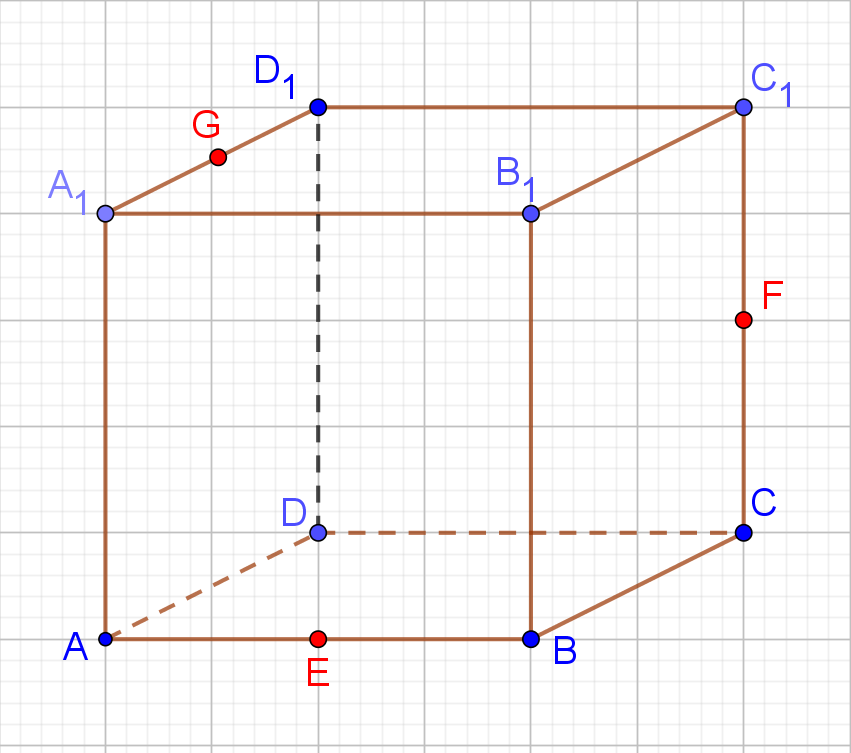 [Speaker Notes: В режиме слайдов построение сечение производится по шагам, кликаньем мышкой]
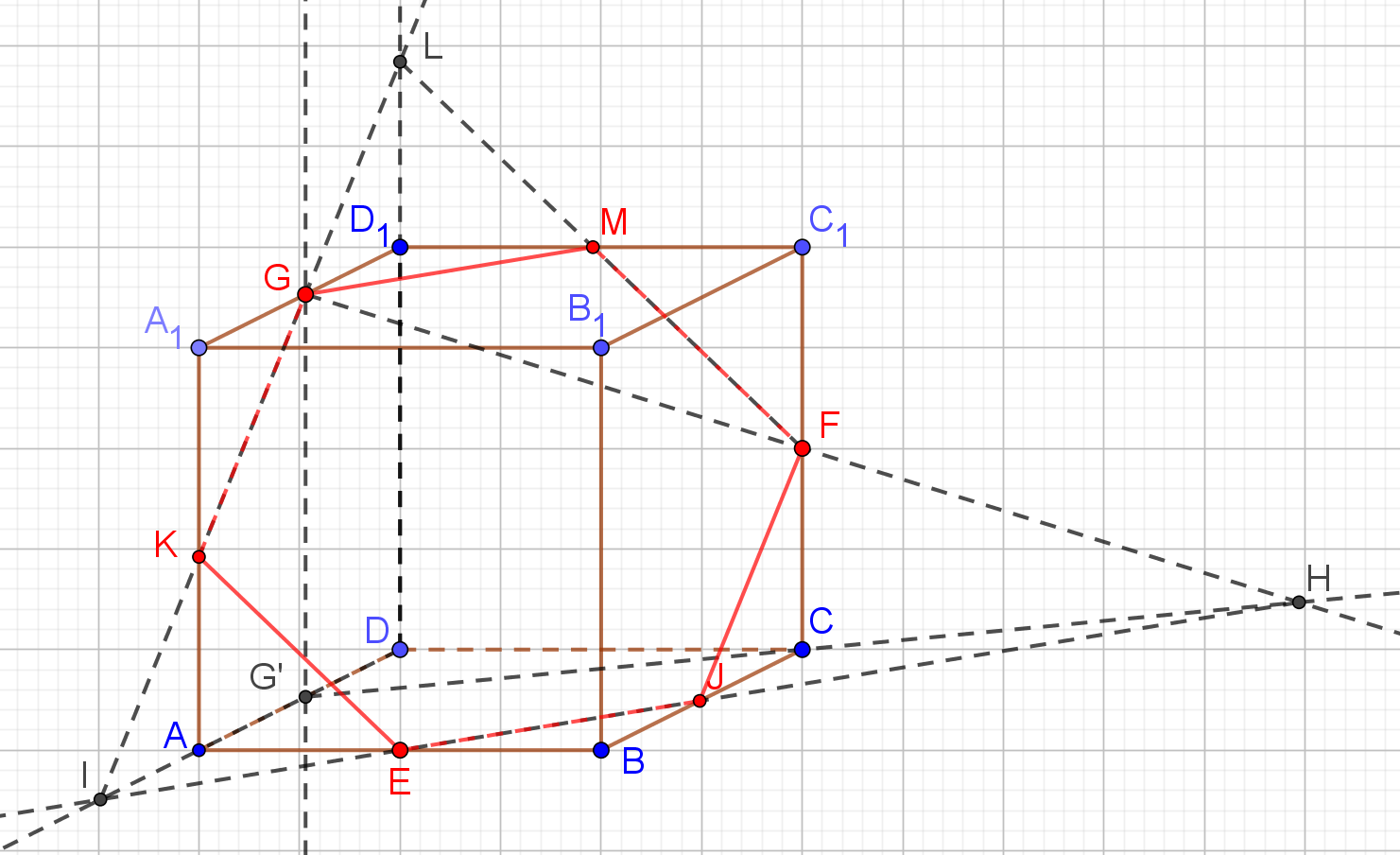 [Speaker Notes: В режиме слайдов построение сечение производится по шагам, кликаньем мышкой]
Упражнение 11
Постройте сечение единичного куба плоскостью, проходящей через точки E, F, лежащие на ребрах куба (AE = 0,5, DF = 0,25), и параллельной диагонали BD. Найдите его площадь.
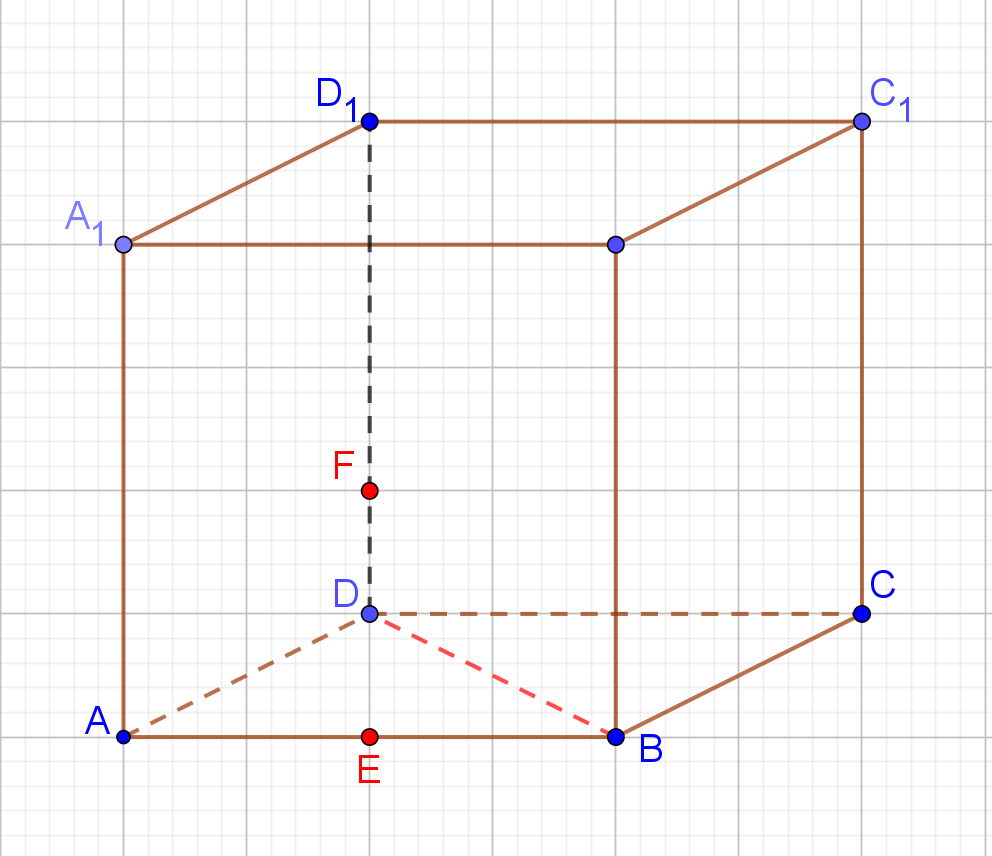 [Speaker Notes: В режиме слайдов построение сечение производится по шагам, кликаньем мышкой]
Сечением является пятиугольник.
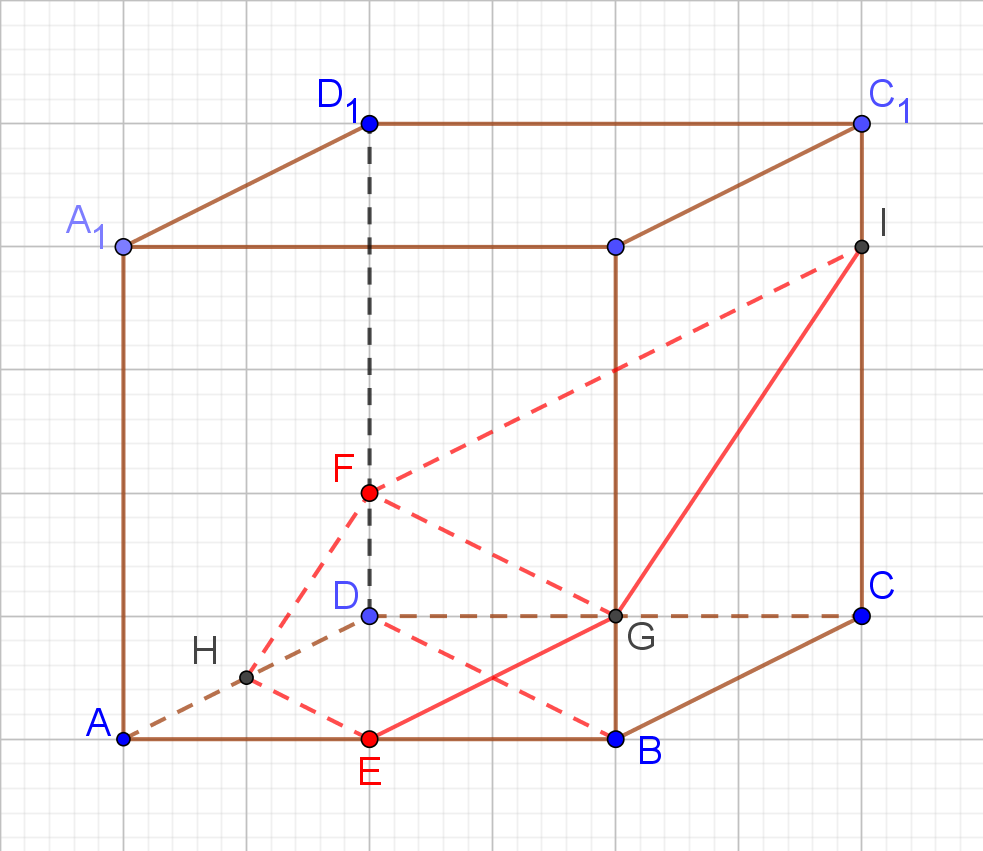 [Speaker Notes: В режиме слайдов построение сечение производится по шагам, кликаньем мышкой]
Упражнение 12
Постройте сечение единичного куба плоскостью, проходящей через точки E, F, лежащие на ребрах куба, и параллельной прямой BD1. Найдите его площадь.
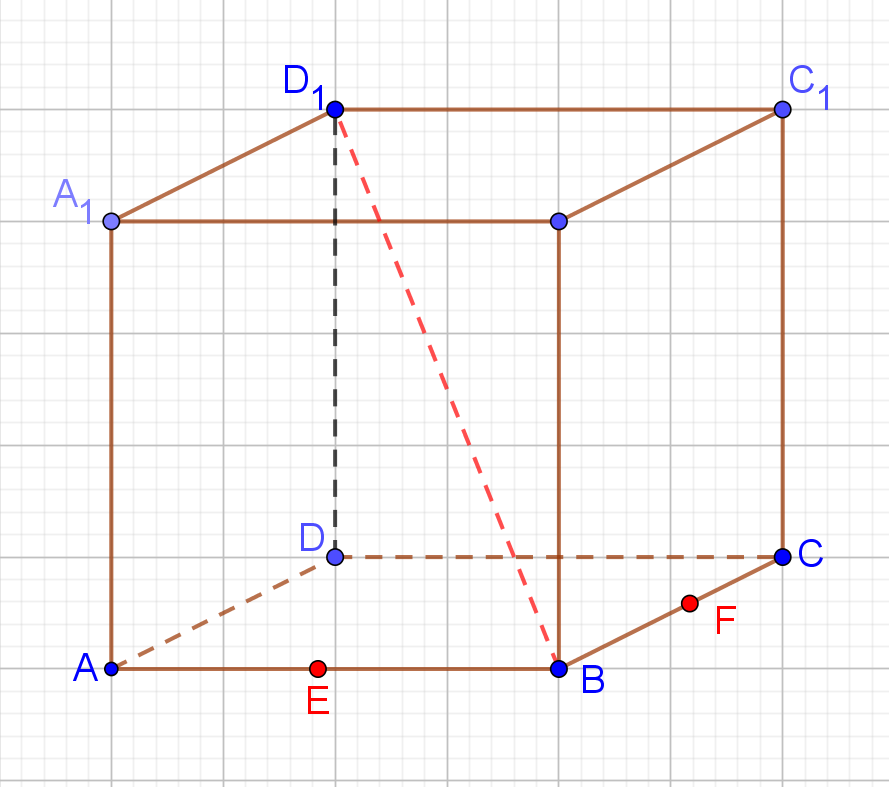 [Speaker Notes: В режиме слайдов построение сечение производится по шагам, кликаньем мышкой]
Сечением является пятиугольник.
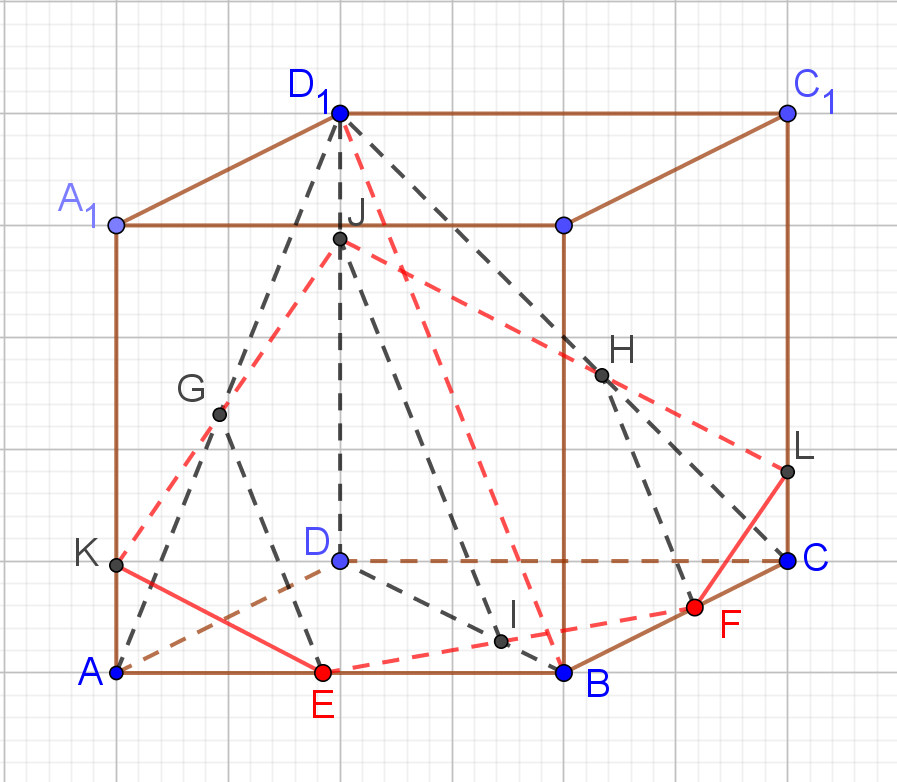 [Speaker Notes: В режиме слайдов построение сечение производится по шагам, кликаньем мышкой]
Упражнение 13
Постройте сечение единичного куба плоскостью, проходящей через середины E, F рёбер AB, BC, и параллельной прямой AD1. Найдите его площадь.
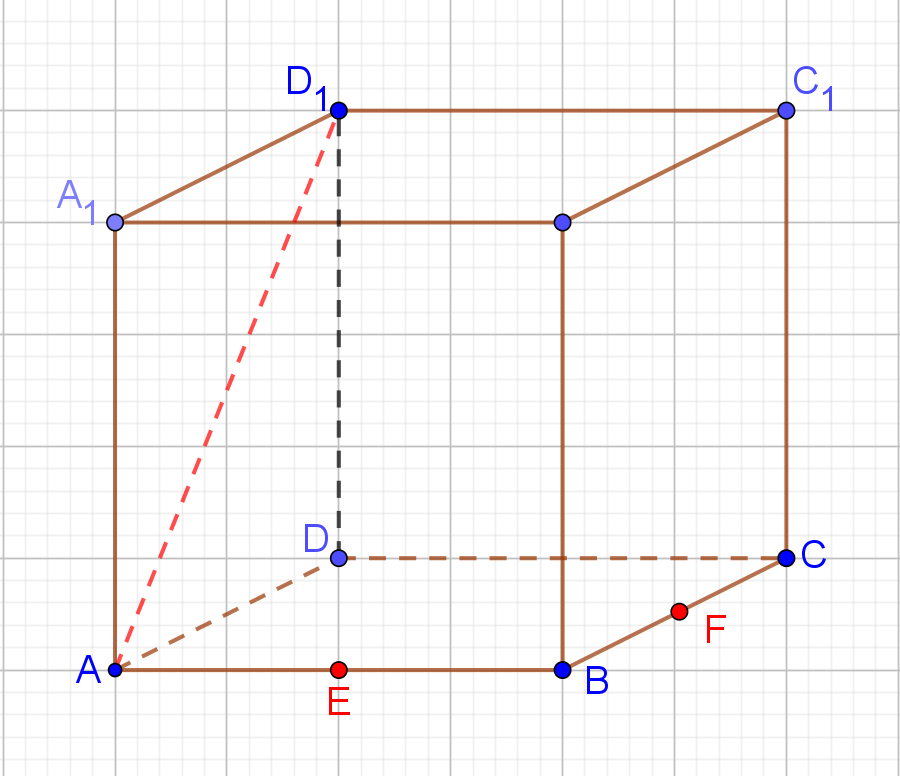 [Speaker Notes: В режиме слайдов построение сечение производится по шагам, кликаньем мышкой]
Ответ. Правильный шестиугольник.
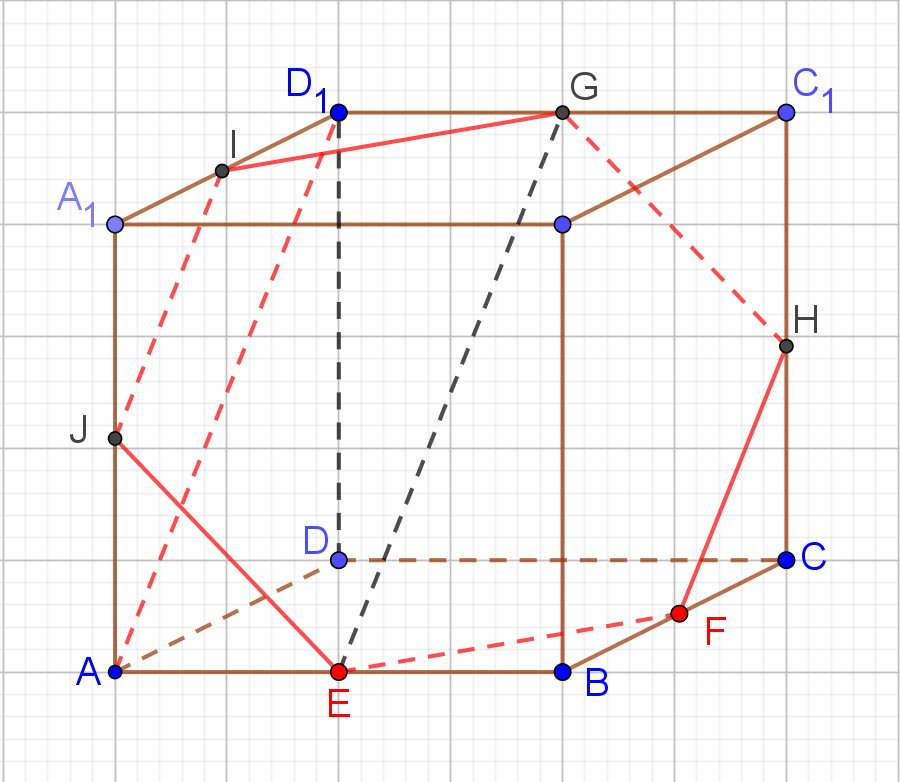 [Speaker Notes: В режиме слайдов построение сечение производится по шагам, кликаньем мышкой]
Упражнение 14
Постройте сечение единичного куба плоскостью, проходящей через середину E ребра AA1, и перпендикулярной прямой BC1. Найдите его площадь.
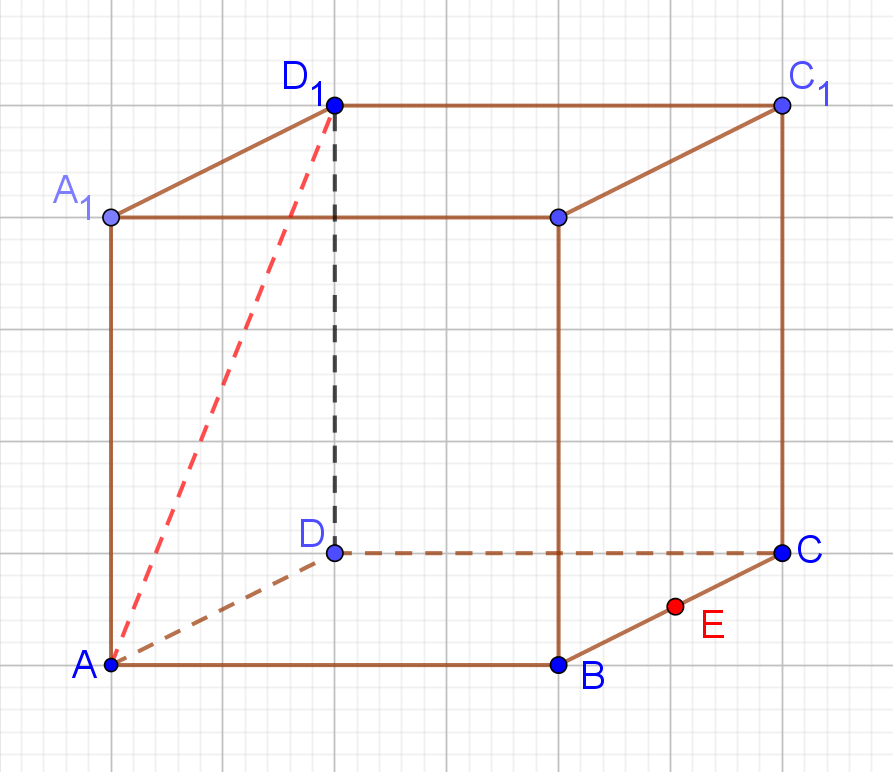 [Speaker Notes: В режиме слайдов построение сечение производится по шагам, кликаньем мышкой]
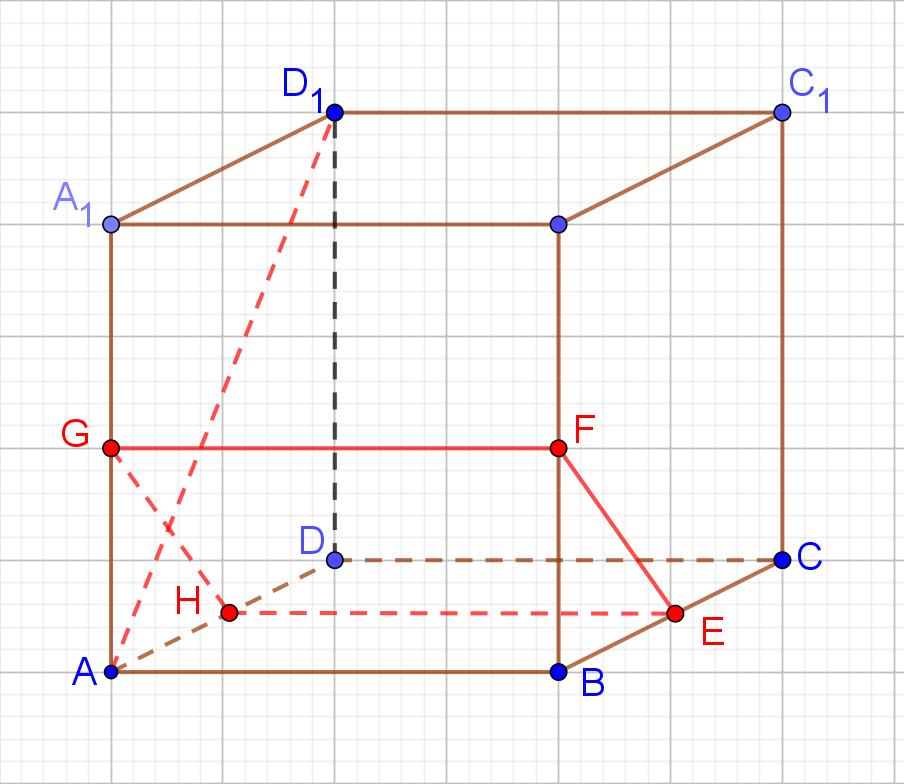 [Speaker Notes: В режиме слайдов построение сечение производится по шагам, кликаньем мышкой]
Упражнение 15
Точки E и F – середины рёбер единичного куба AA1 и C1D1 соответственно. Постройте сечение куба плоскостью, проходящей через точку E, и перпендикулярной прямой DF. Найдите его площадь.
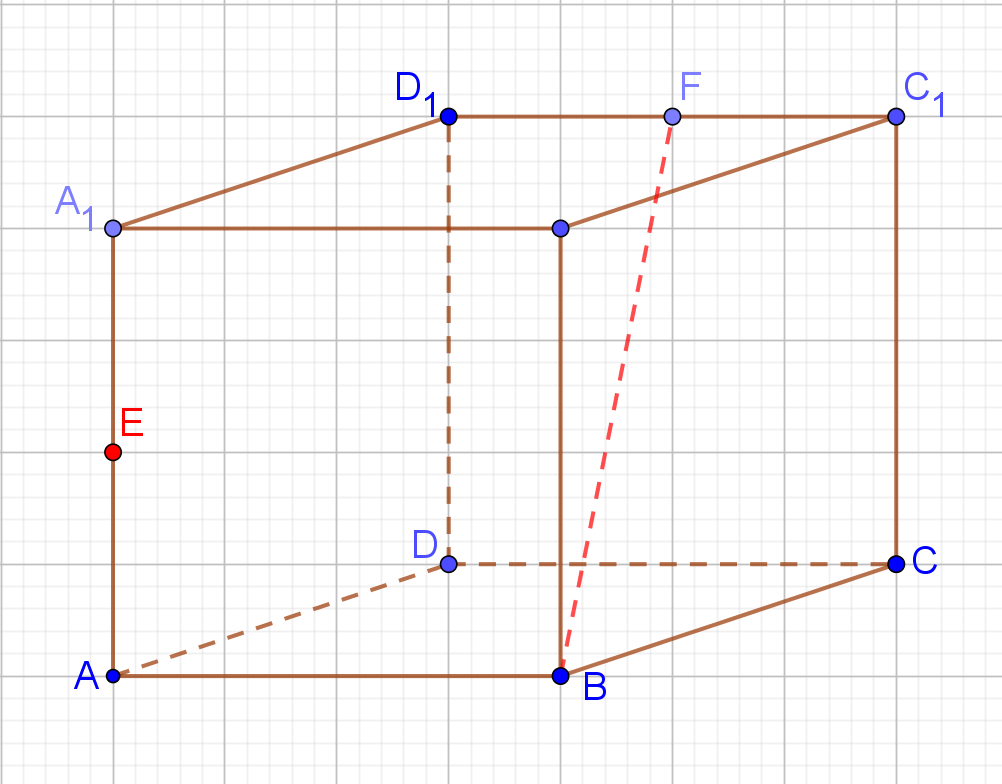 [Speaker Notes: В режиме слайдов построение сечение производится по шагам, кликаньем мышкой]
Ответ. Равнобедренная трапеция.
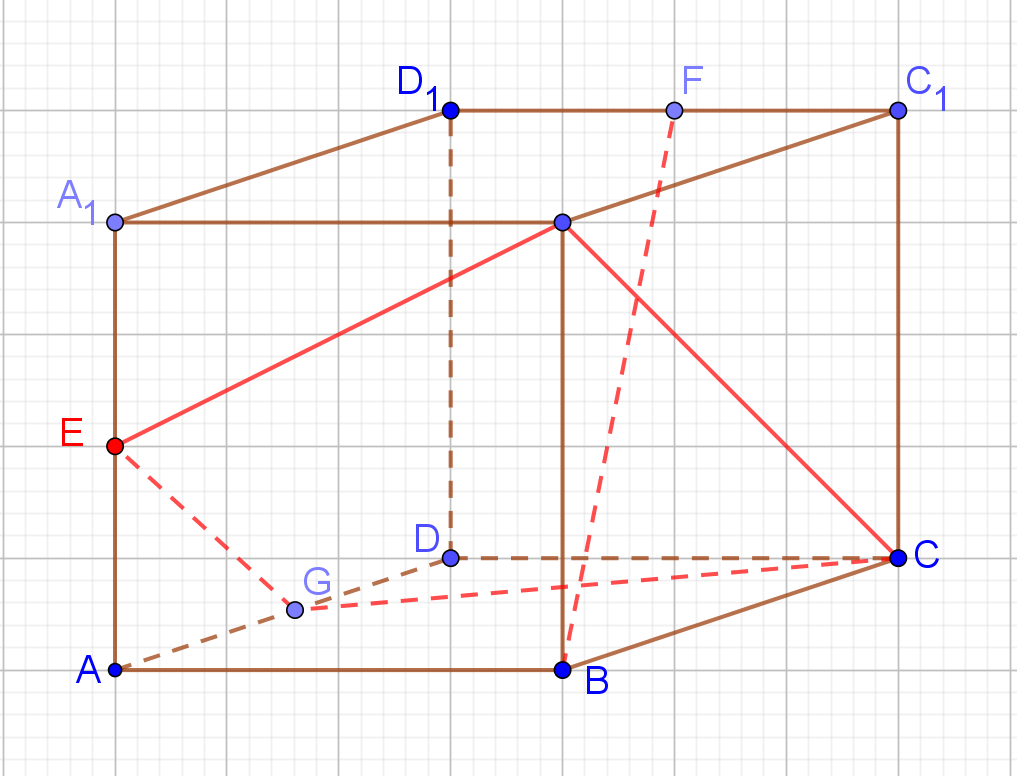 [Speaker Notes: В режиме слайдов построение сечение производится по шагам, кликаньем мышкой]
Упражнение 16
Постройте сечение единичного куба плоскостью, проходящей через точку E, и перпендикулярной диагонали DB1. Найдите его площадь.
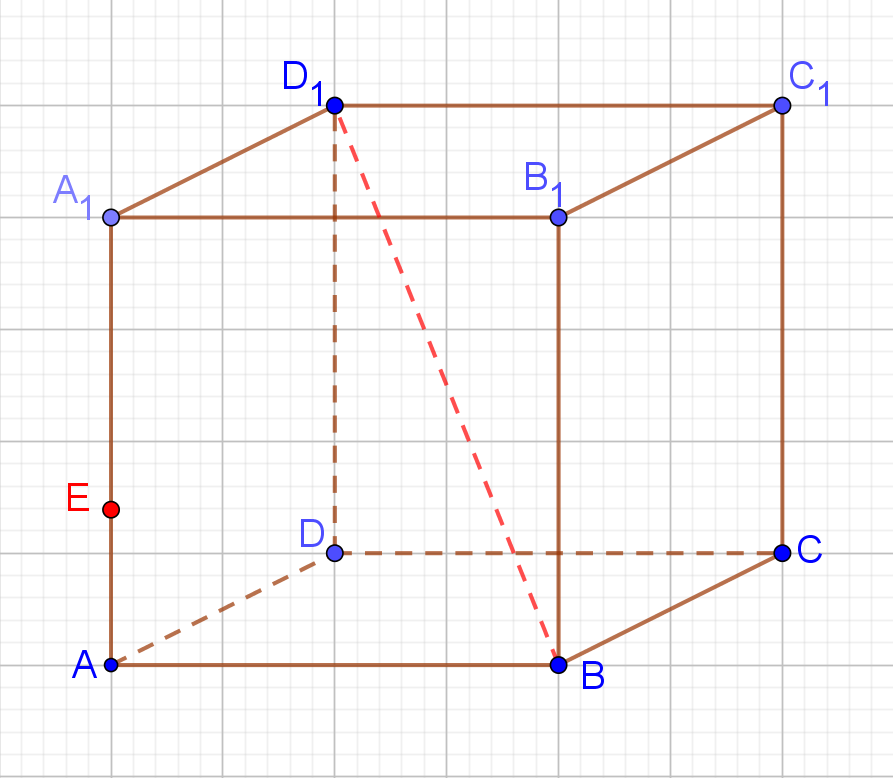 [Speaker Notes: В режиме слайдов построение сечение производится по шагам, кликаньем мышкой]
Решение.
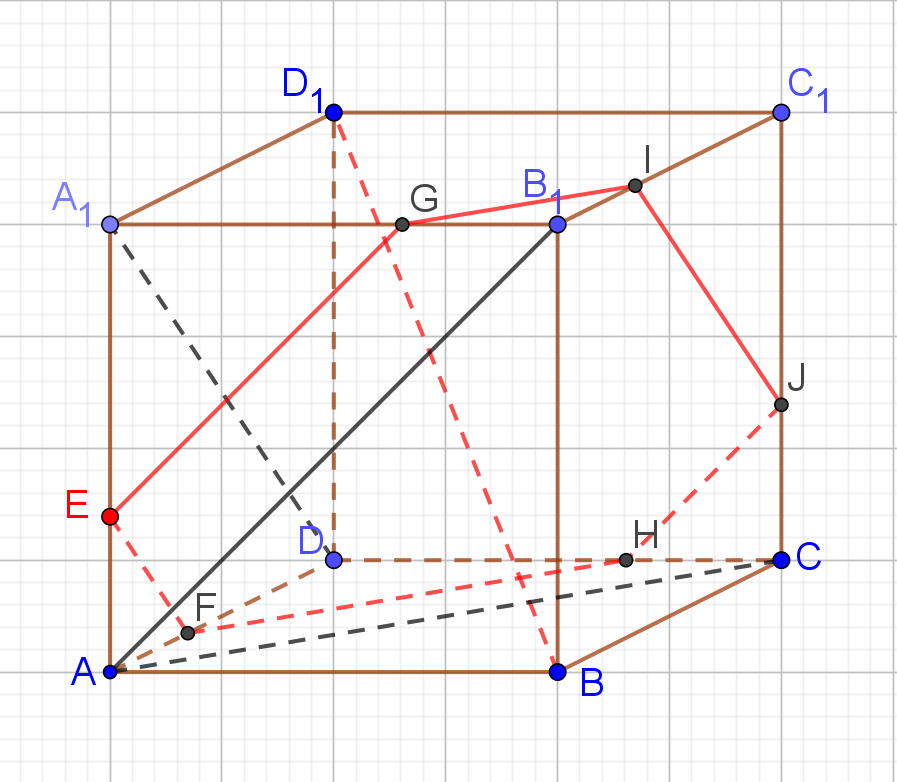 [Speaker Notes: В режиме слайдов построение сечение производится по шагам, кликаньем мышкой]
Упражнение 17
Найдите сечение единичного куба ABCDA1B1C1D1, перпендикулярное диагонали DB1, наибольшей площади.
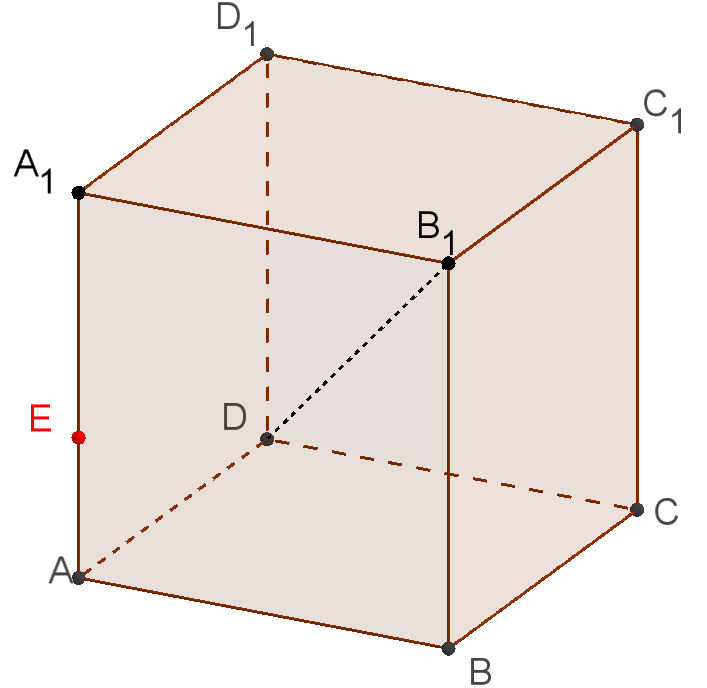 [Speaker Notes: В режиме слайдов построение сечение производится по шагам, кликаньем мышкой]
Решение. Среди сечений единичного куба ABCDA1B1C1D1 плоскостями, перпендикулярных диагонали DB1, пересекающих ребро BB1, наибольшую площадь будет иметь треугольник A1BC1.
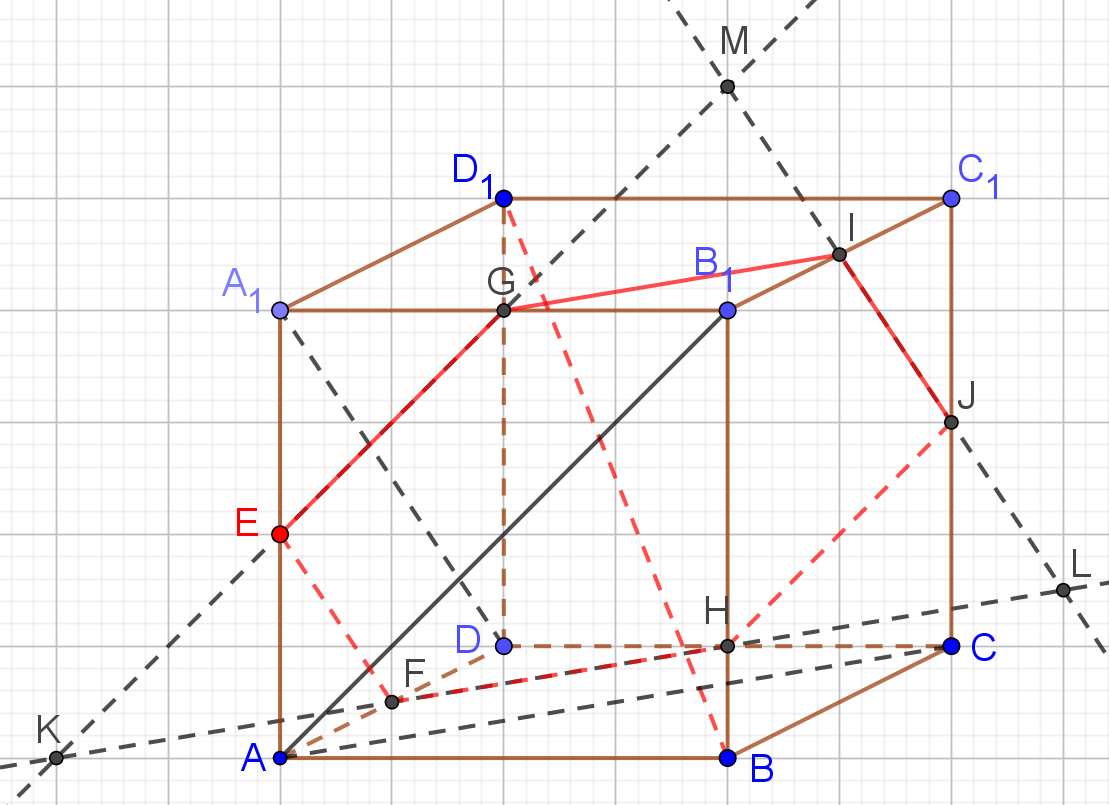 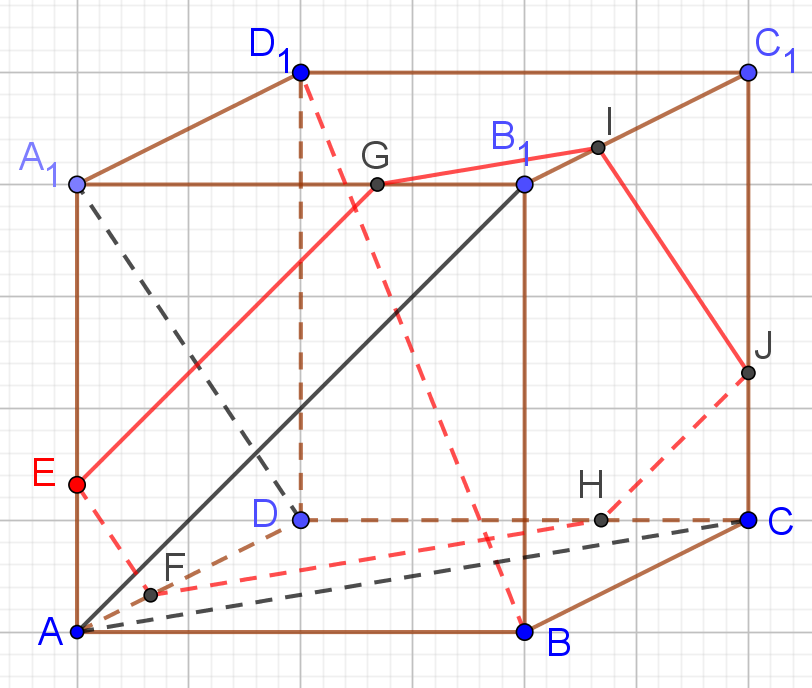 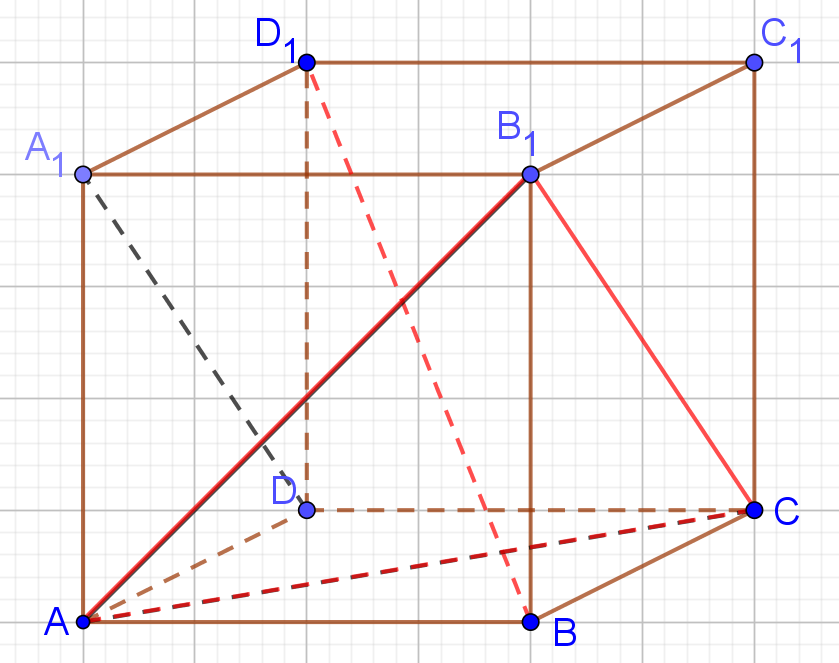 [Speaker Notes: В режиме слайдов построение сечение производится по шагам, кликаньем мышкой]